Pianta dell'antica città di Doura Europos
La cittadella di Dura Europos
Il palazzo del Dux ripae
Il palazzo del Dux ripae
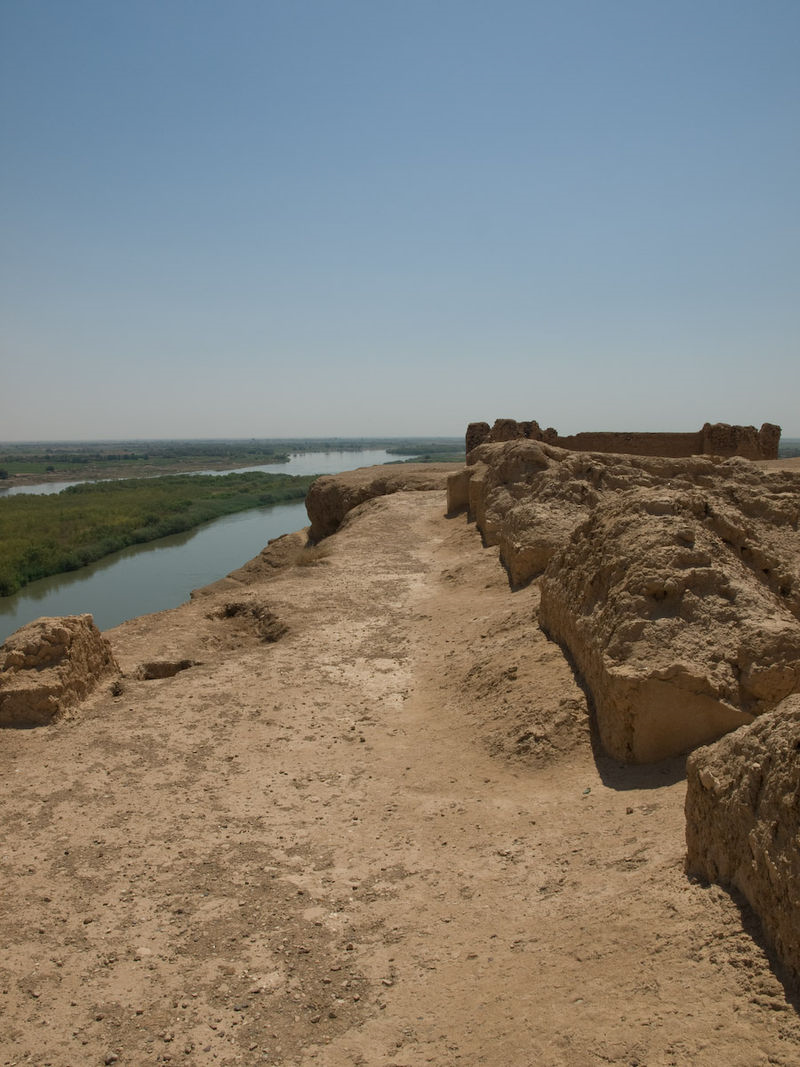 Il palazzo del Dux ripae
Il palazzo del Dux ripae
Le mura occidentali nei pressi della casa-chiesa cristiana, poco a sud della "porta palmirena"
Il praetorium romano, centro amministrativo militare
Il tempio di Bel
Tempio di Bel a Doura Europos
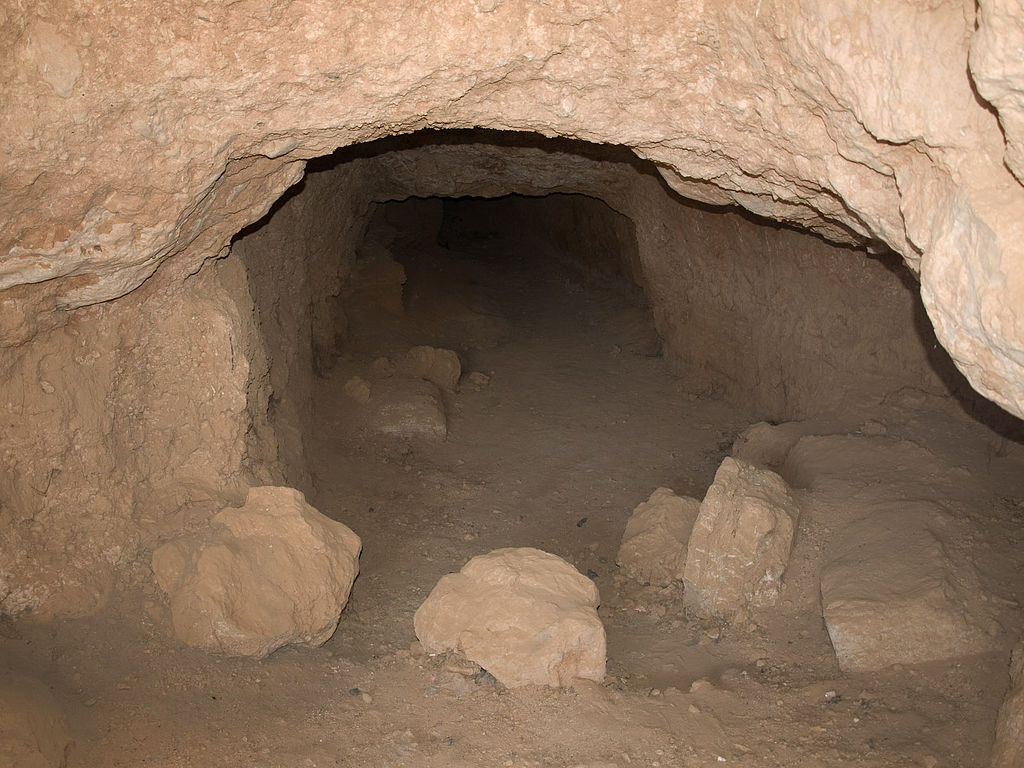 .
Il tunnel scavato dai Sasanidi per l'assedio del 256.
Il lato meridionale delle mura di Doura Europos, lungo un profondo wuadi.
Vista degli scavi a Doura Europos e dell’Eufrate
Tempio di Bacco
Rovine della sinagoga a Doura Europos
Le mura collassate durante l'assedio del 256.
Rovine della casa-chiesa cristiana.